ОБРАЗОВАТЕЛЬНЫЙ КВЕСТ
«БОГАТЫРИ
 ЗЕМЛИ РУССКОЙ»
Автор: Пирожкова А.А.
Цель мероприятия
создание условий, способствующих формированию у детей подготовительной группы представлении о героическом прошлом русского народа Древней Руси, великих русских богатырях - защитниках земли русской.
Задачи:
Образовательные:
-способствовать развитию связной речи, обогащению словаря ( щит, булава, палица, кольчуга, горюч-камень), активизации и совершенствования грамматического строя речи;
- расширять знания о понятии « былина», как жанре народного творчества;
- сформировать представления о старославянской речи;
- обучение самостоятельному умозаключению;
- закрепить знания названий элементов костюма и орудия русского богатыря;
- закрепление работы со звуками и портретами букв;
-  научить детей устанавливать причинно- следственные связи;
Задачи
Развивающие:
- развивать у детей умение ориентироваться на местности по карте- схеме, определять направление маршрута;
- развивать познавательную активность, любознательность, логическое мышление, воображение и внимание;
- развивать представление о времени, умении ориентироваться в прошлом и настоящем;
-развивать умения работать в группах и решать сообща проблемные задачи;
-развитие физических ( ловкость, быстрота реакции, координационная способность) и психических ( воля, целеустремленность, самоконтроль) качеств;
-развивать логическое мышление, закреплять навыки сравнения и обобщения;
- развитие связной речи.

Воспитательные:
- воспитывать такие качества как чувство собственного достоинства, взаимовыручка, товарищество, дружелюбие, честность в игре, справедливость
Организационный момент
(мотивация, проблемная ситуация)
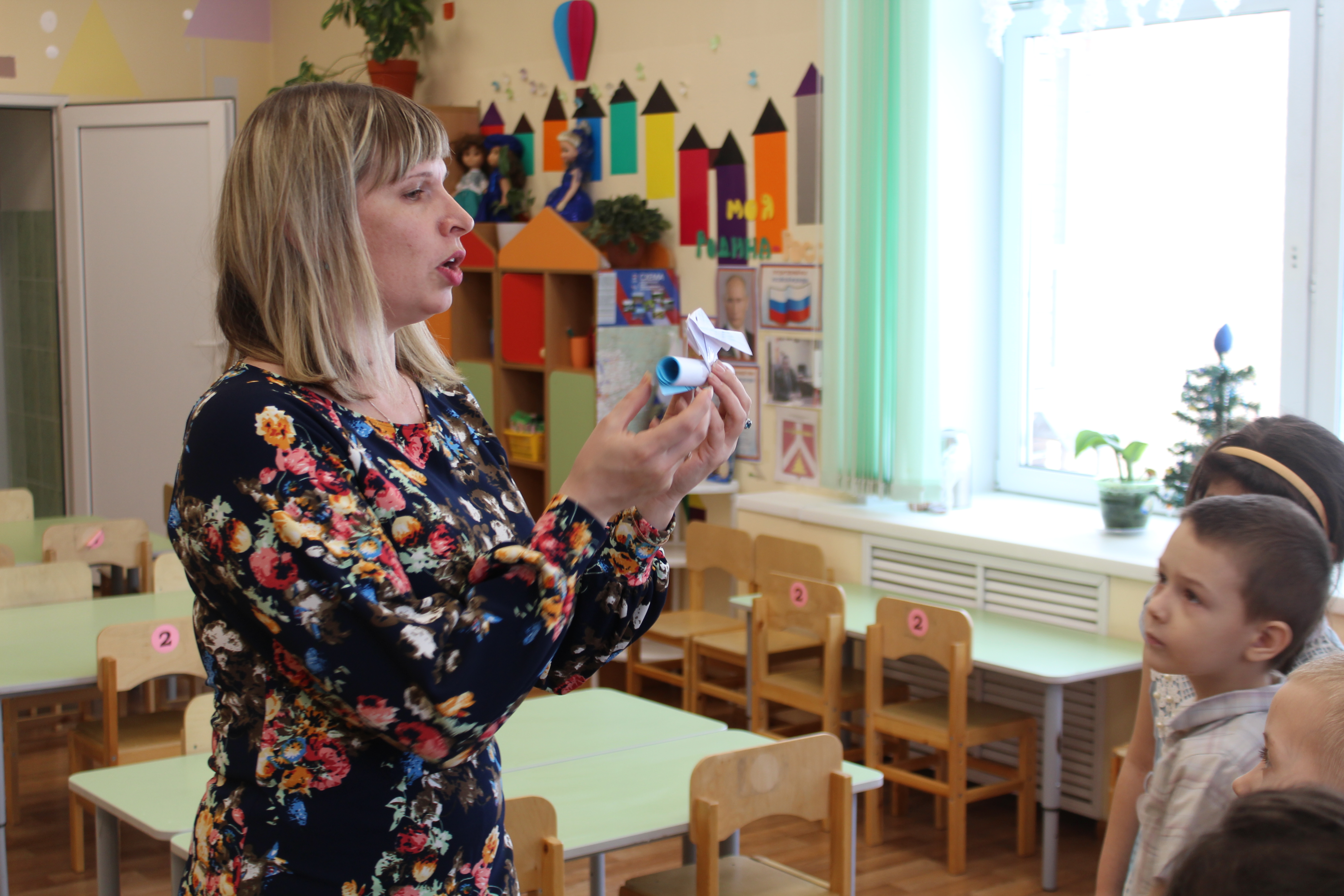 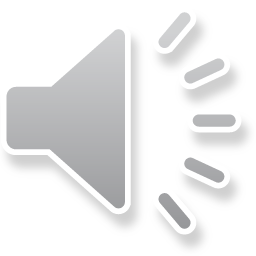 Организационный момент
Чтение свитка от богатырей
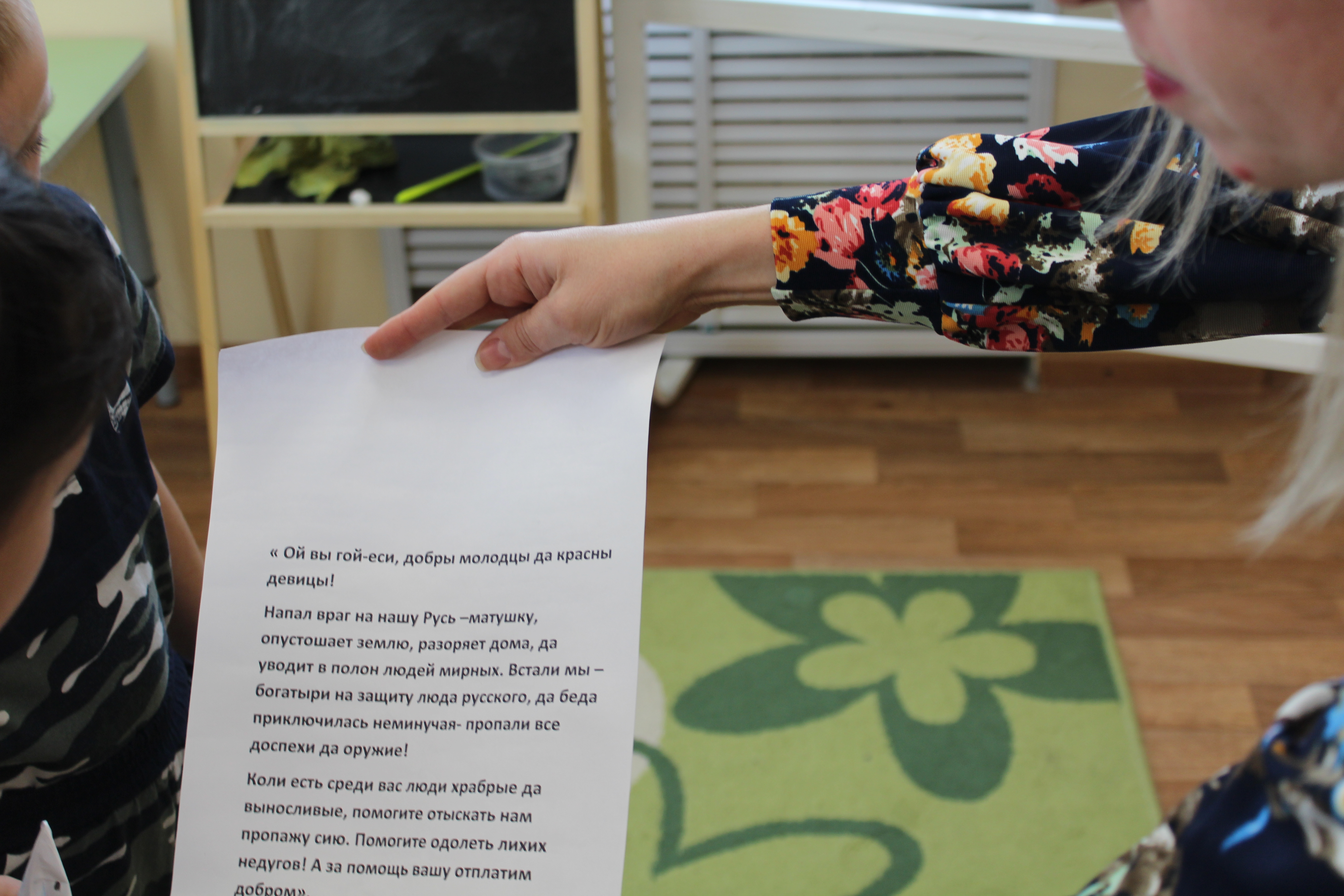 Организационный момент
Перекресток дорог – Горюч-камень
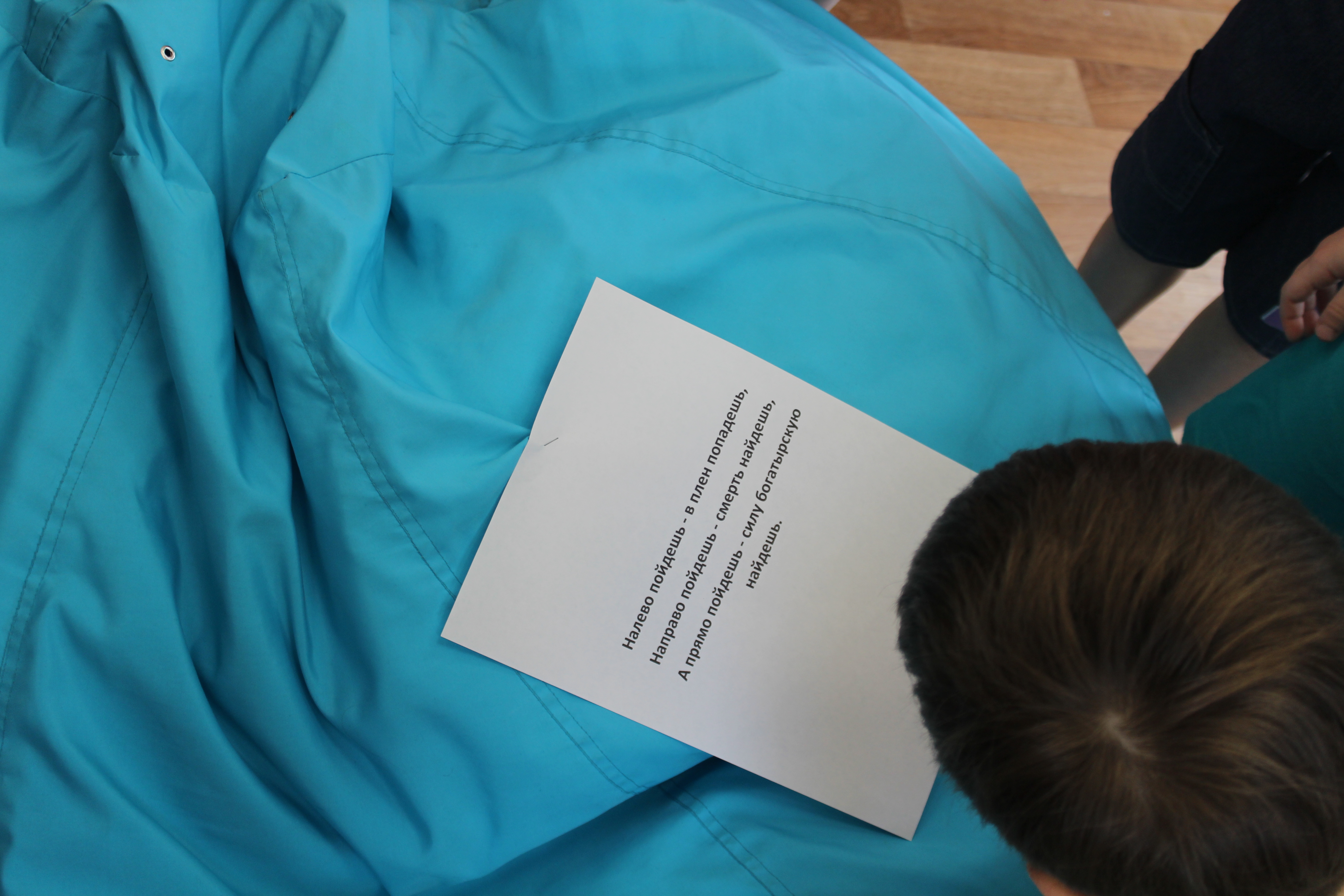 Первое задание «Болото»
(закрепление звуков и портретов букв)
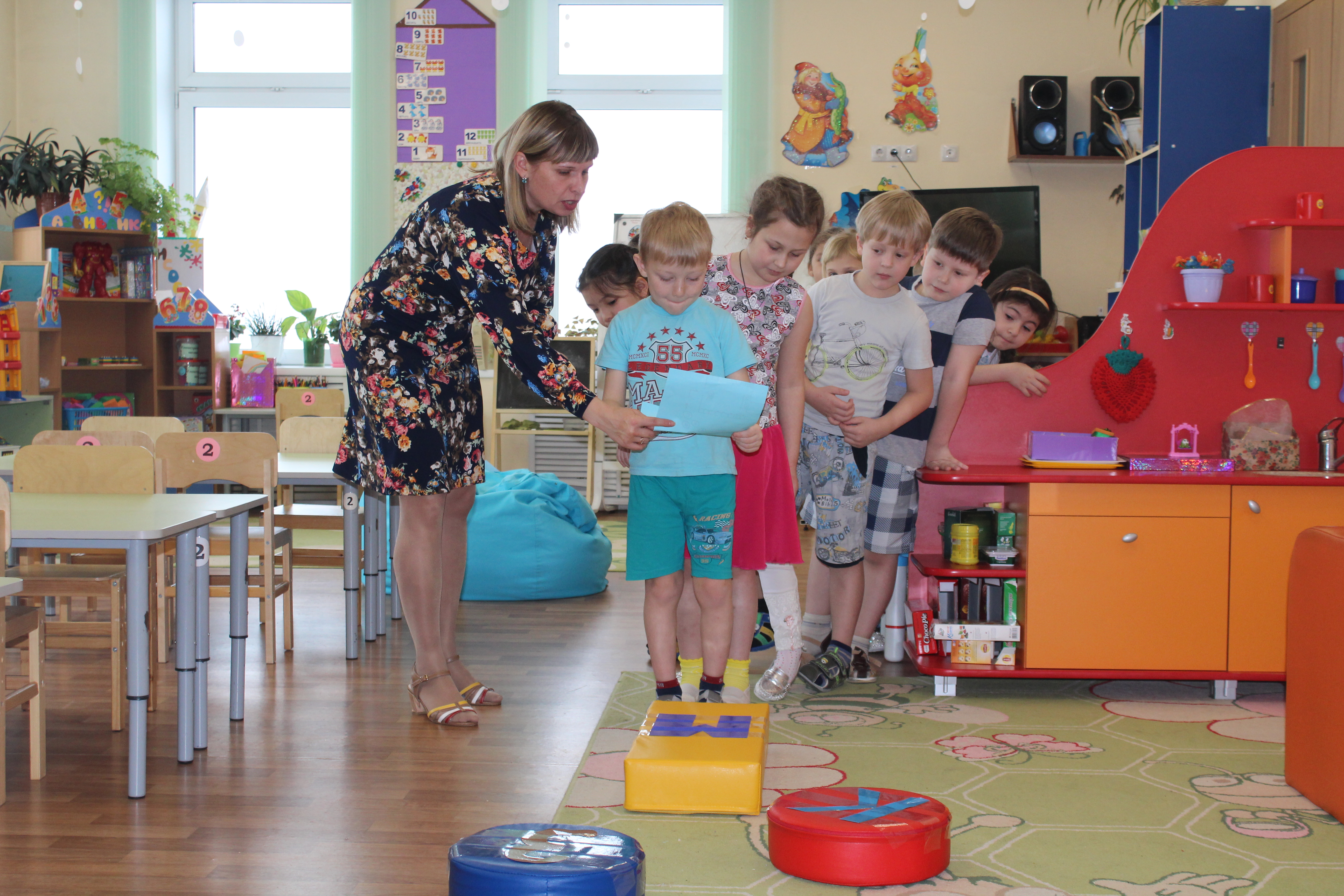 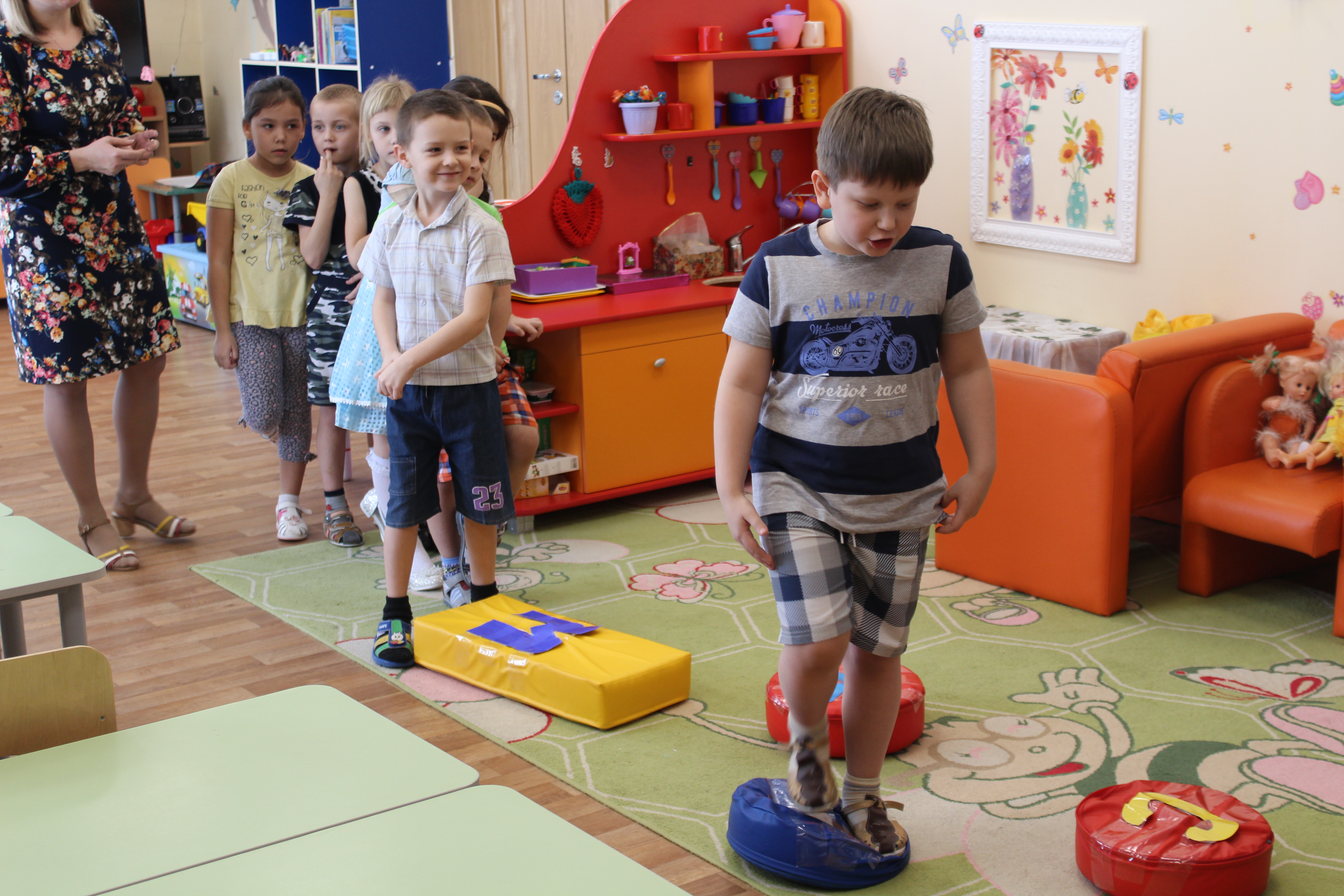 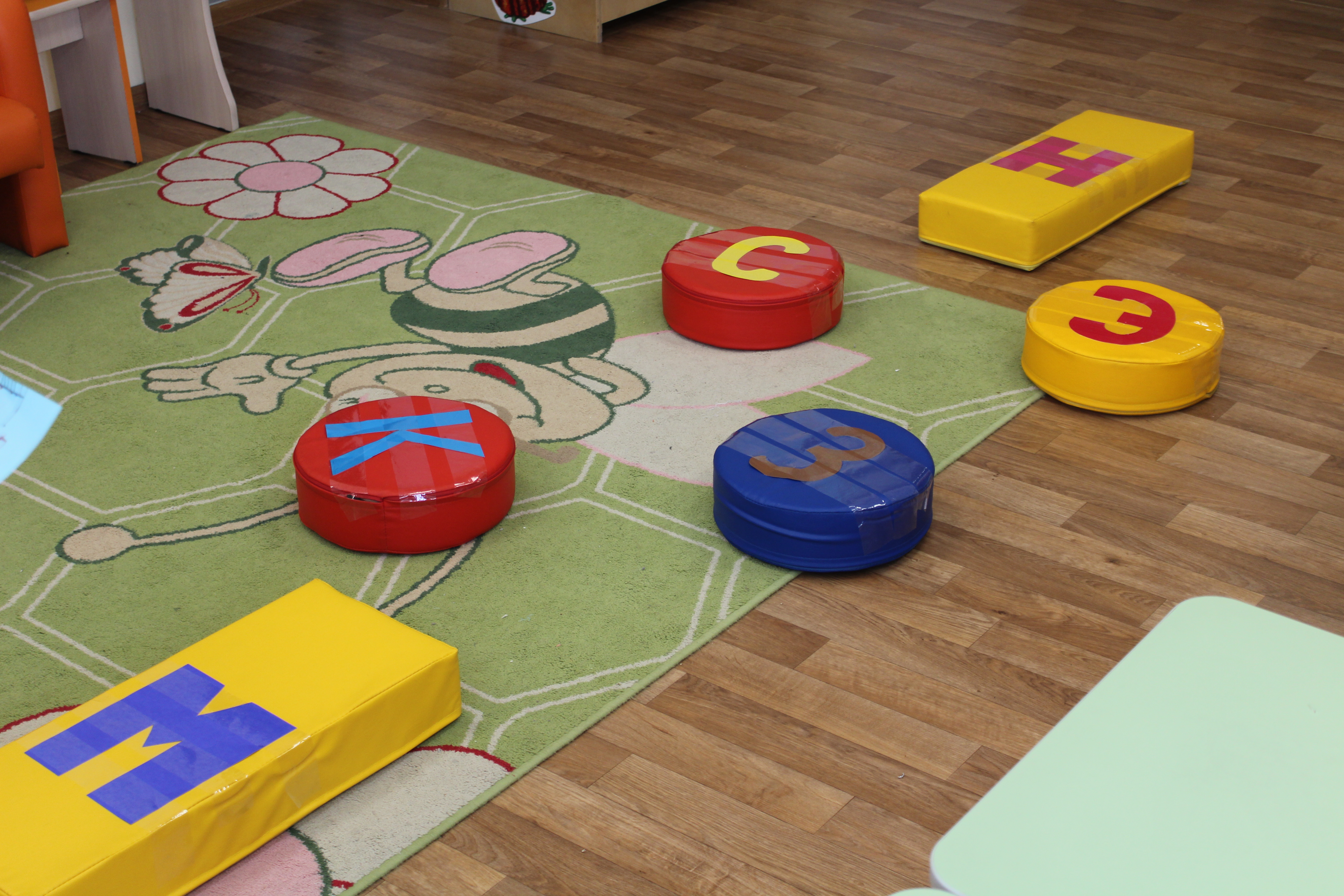 Второе задание «Ребусы»
(закрепление антонимов и умения отгадывать ребусы, )
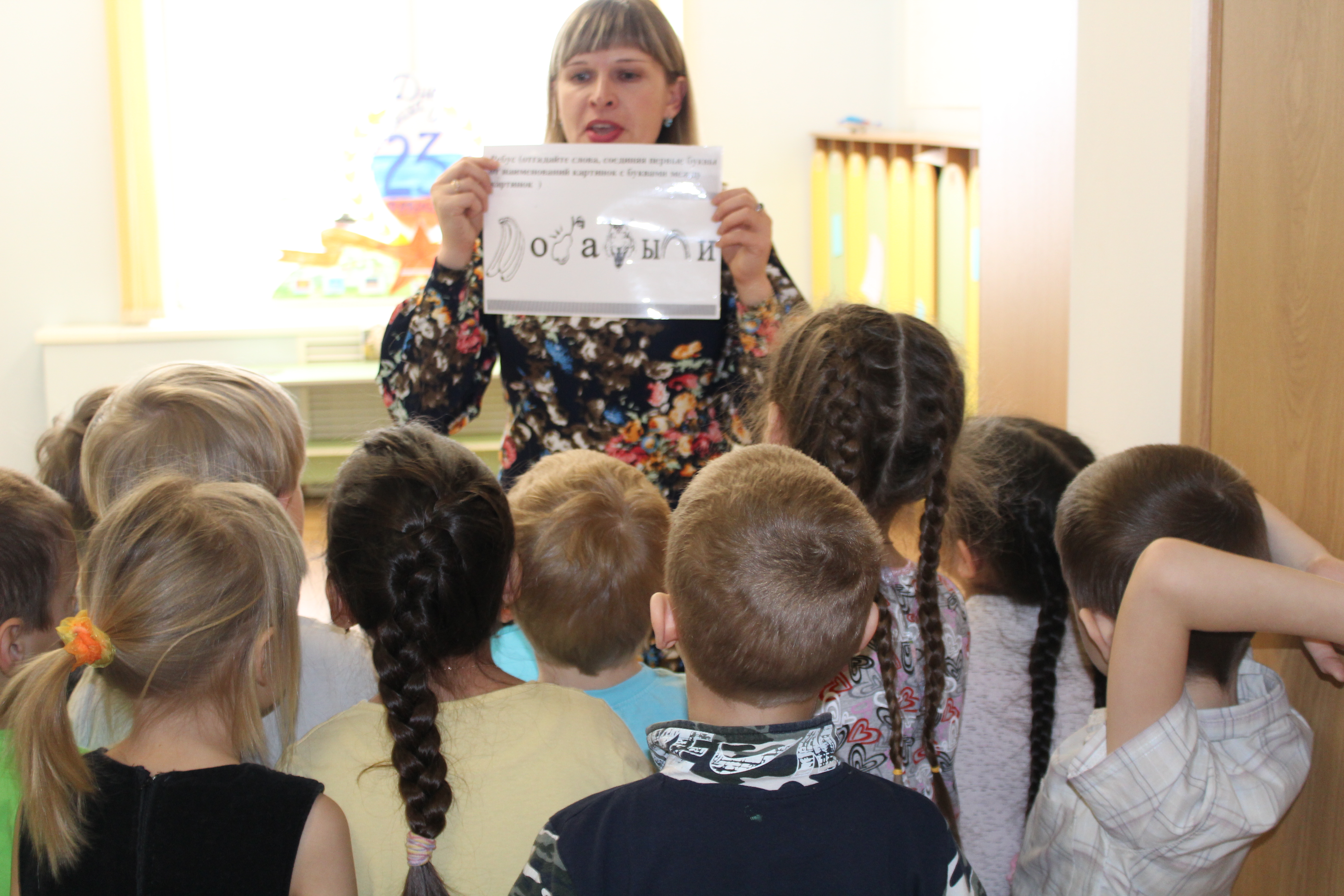 Третье  задание «Разбойники»
(закрепление умения собирать целое из частей)
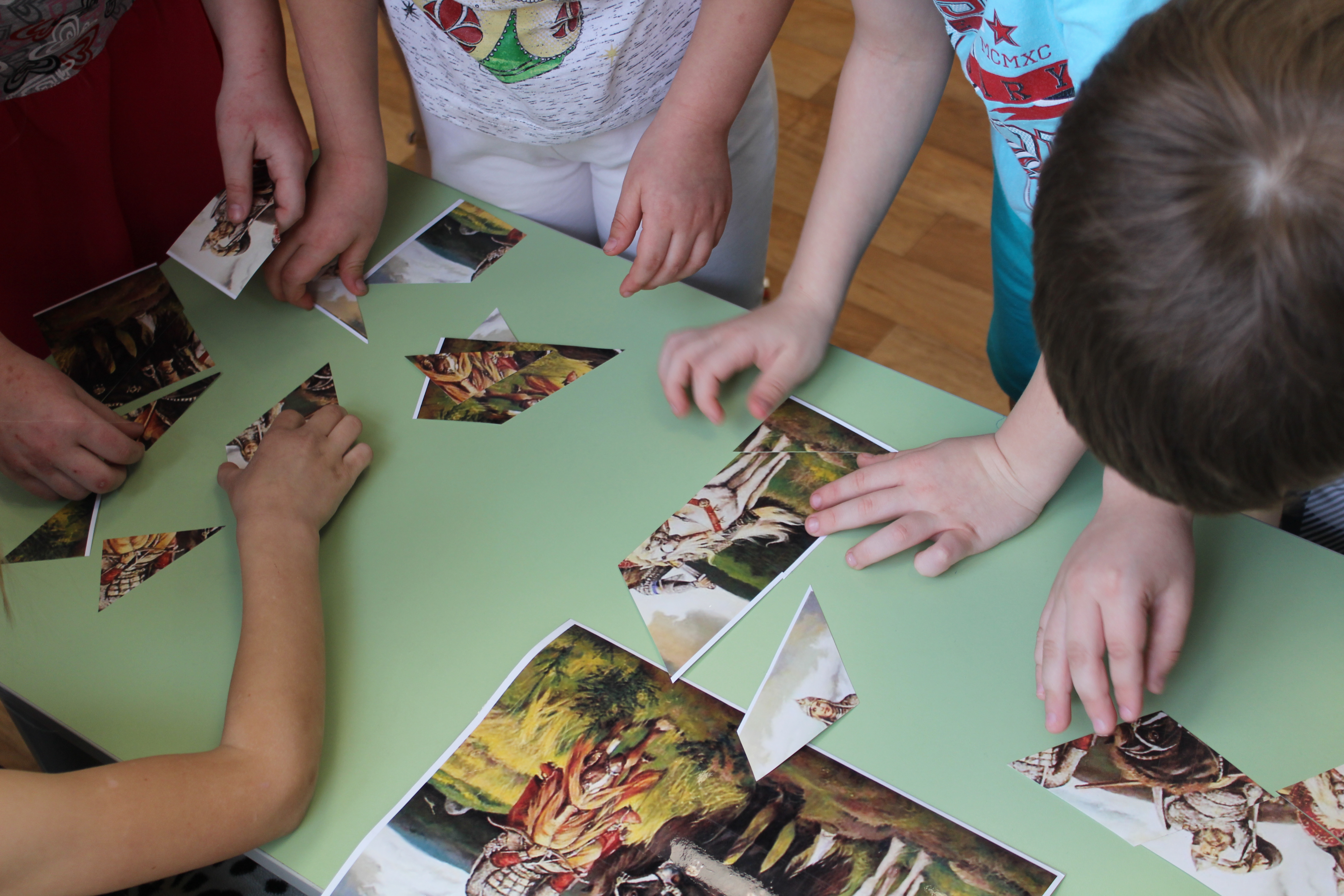 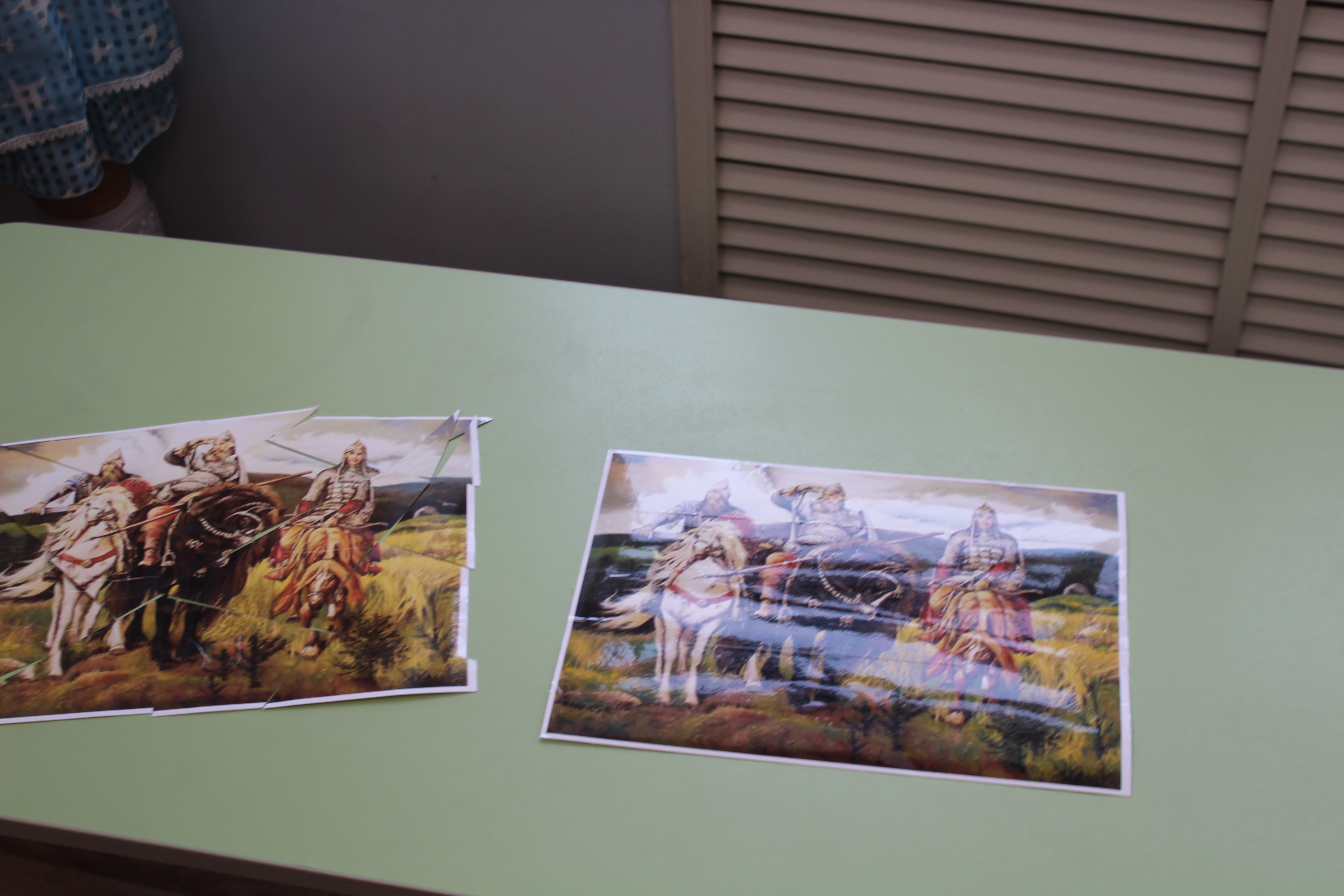 Физминутка «Богатыри»
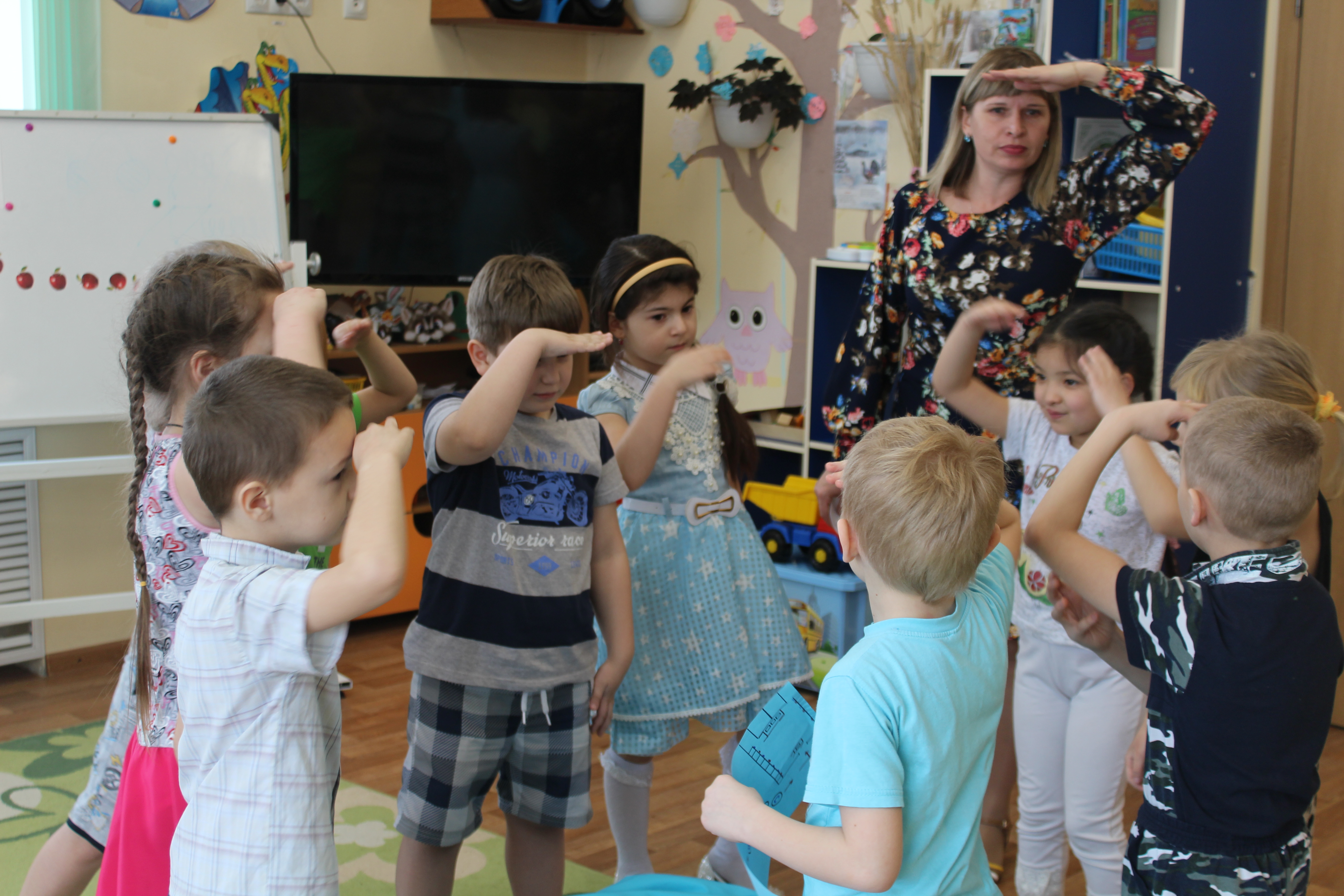 Четвертое задание
(закрепление воинских орудий)
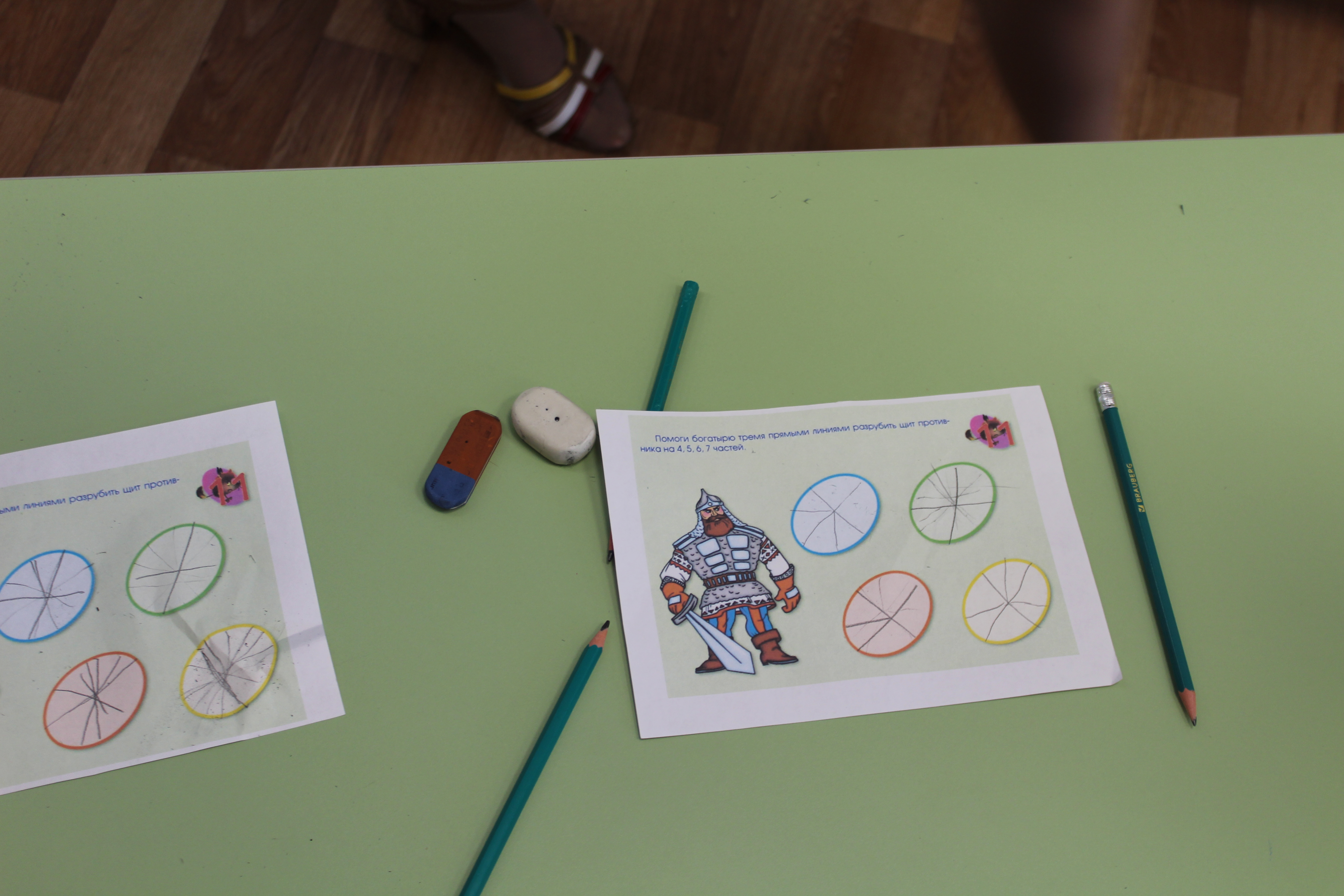 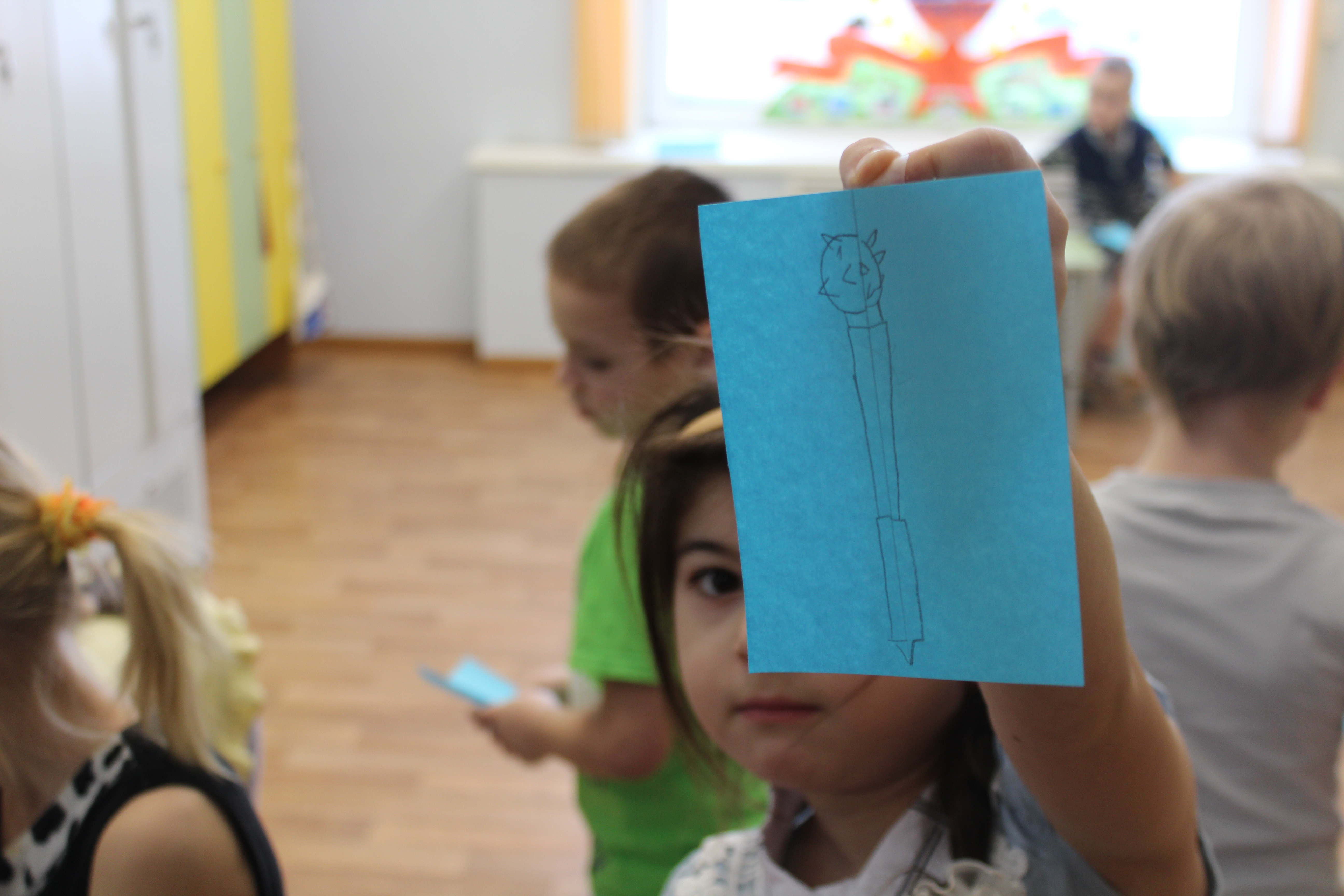 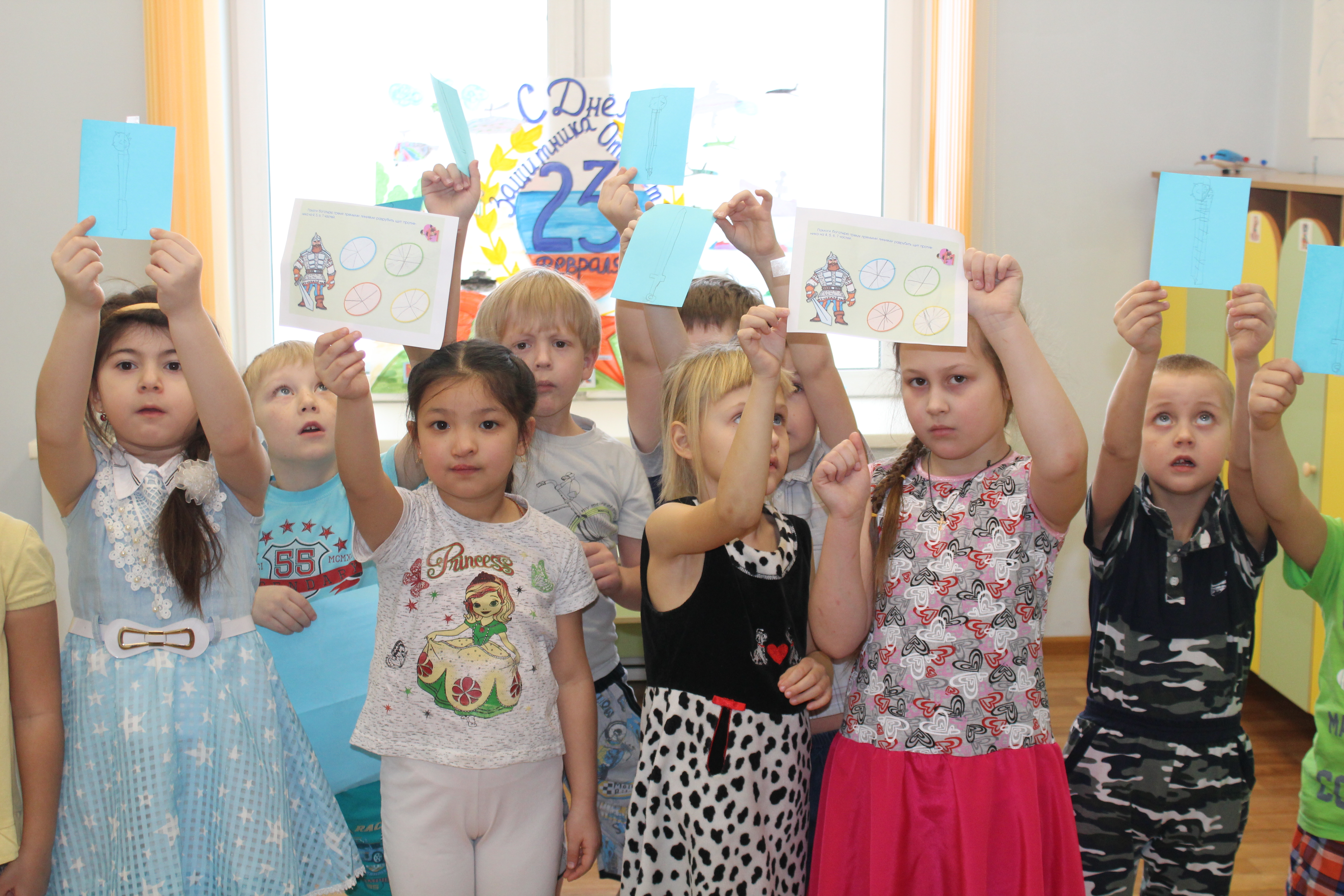 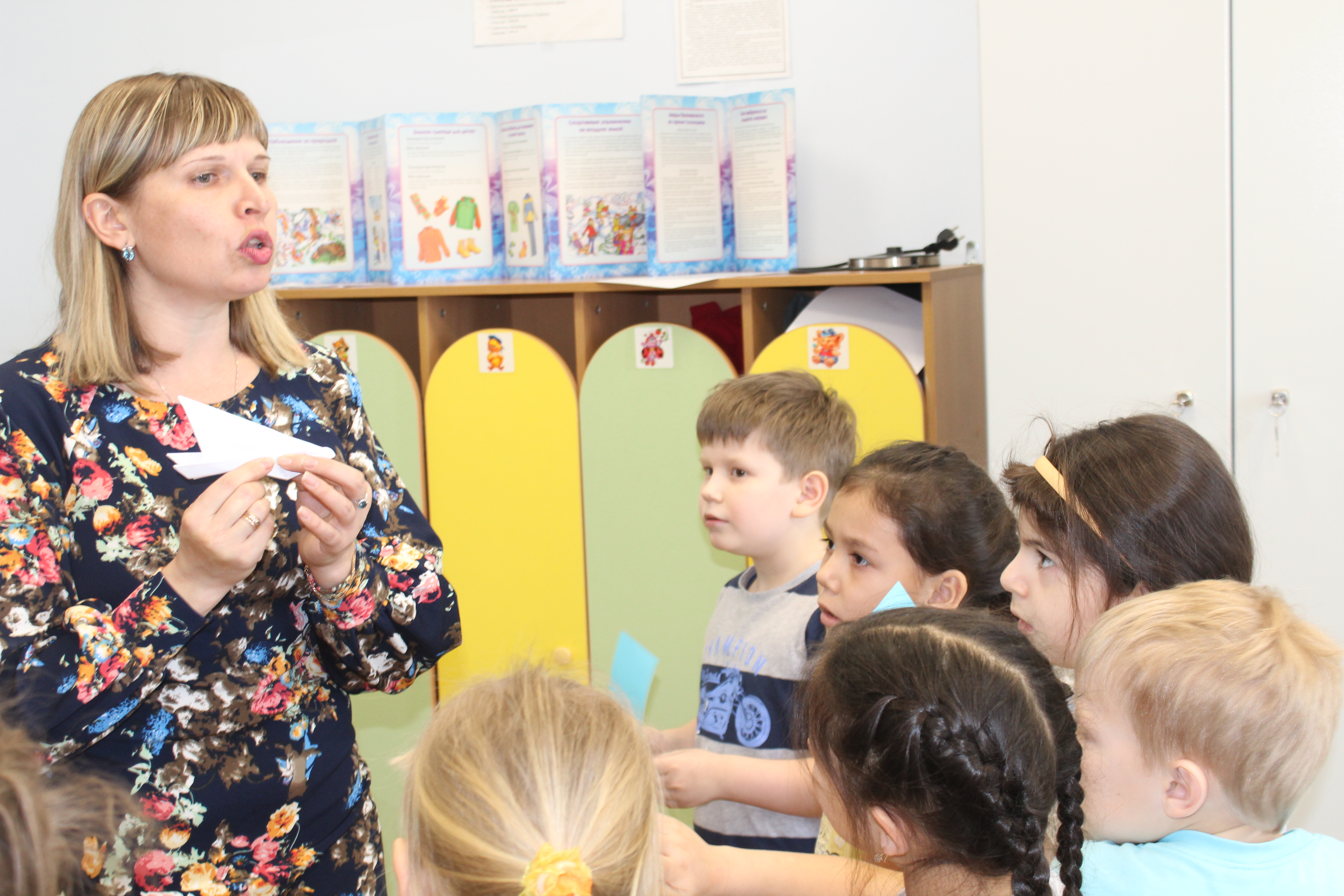 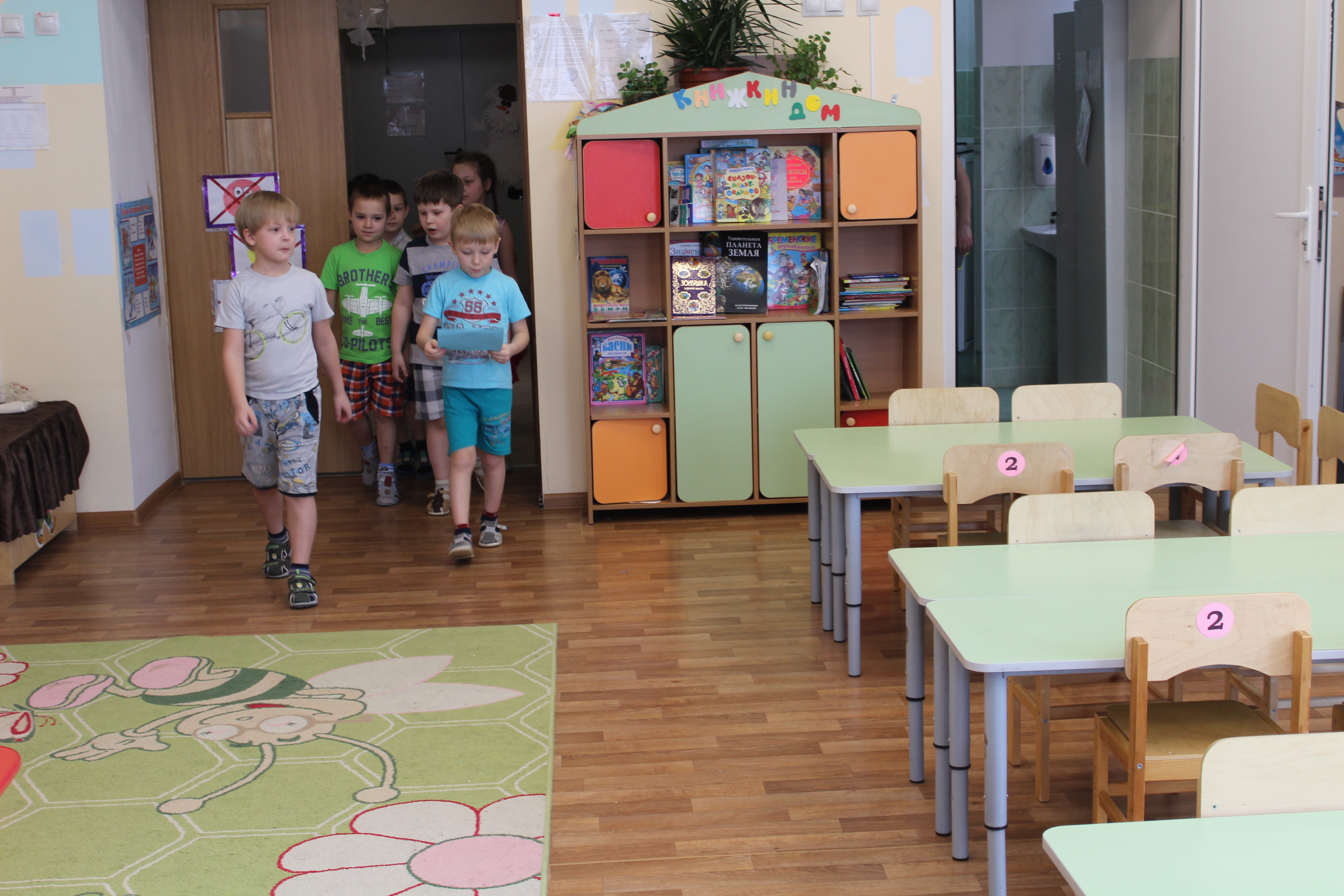 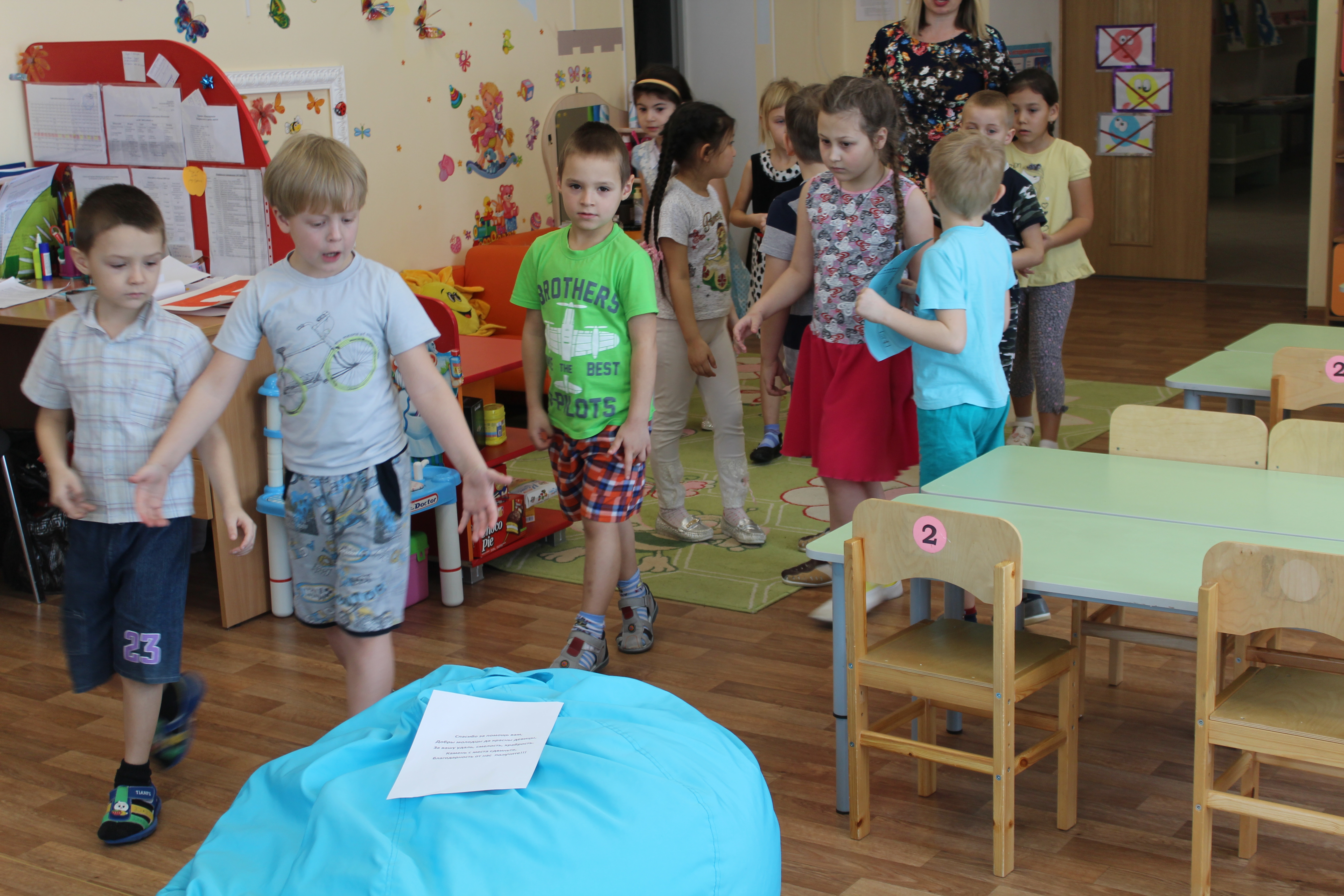 СПАСИБО 
 ЗА 
 ВНИМАНИЕ!!!